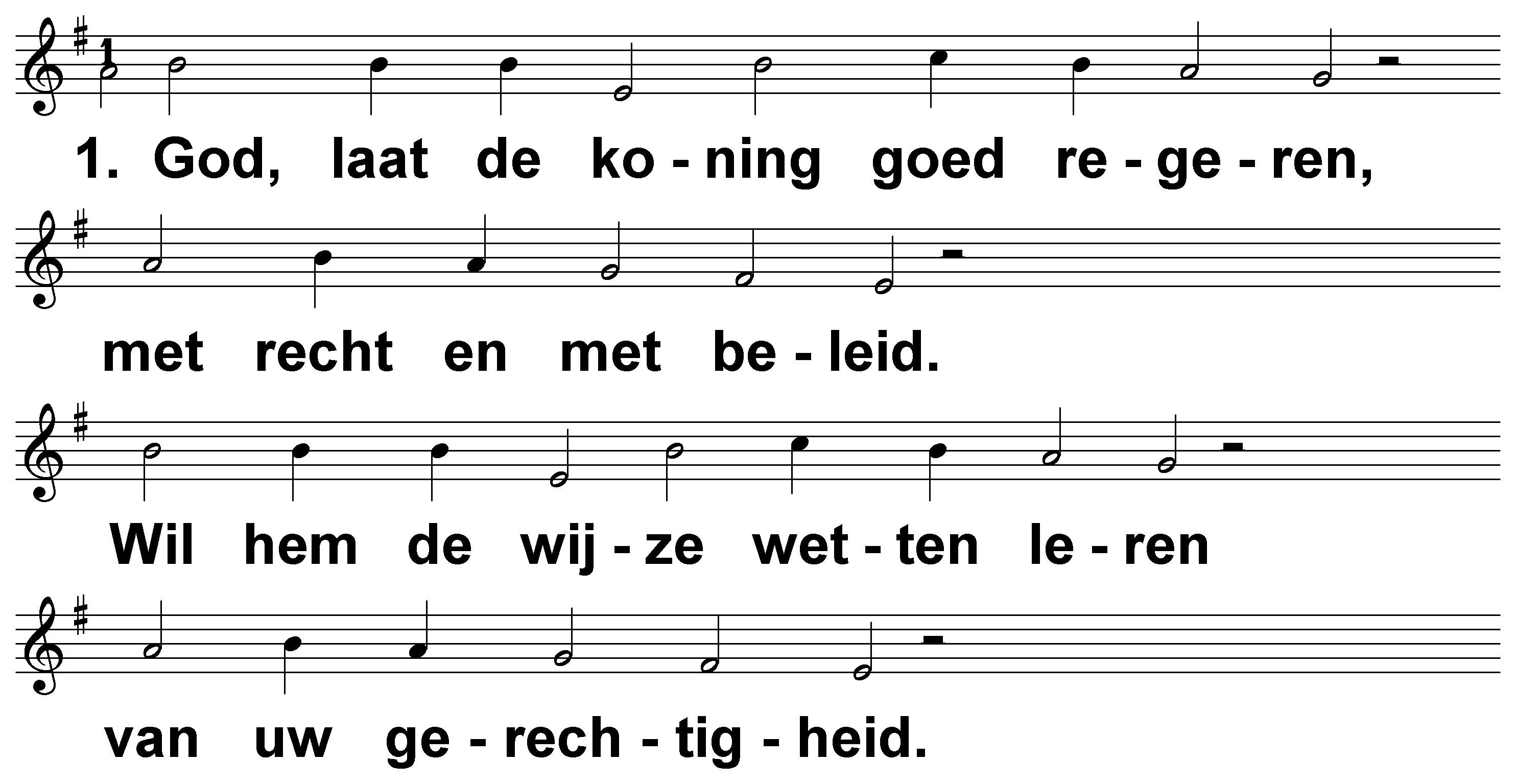 Psalm 72 (DNP)	t. A.J. Molenaar; m. Straatsburg 1545 / Genève 1551
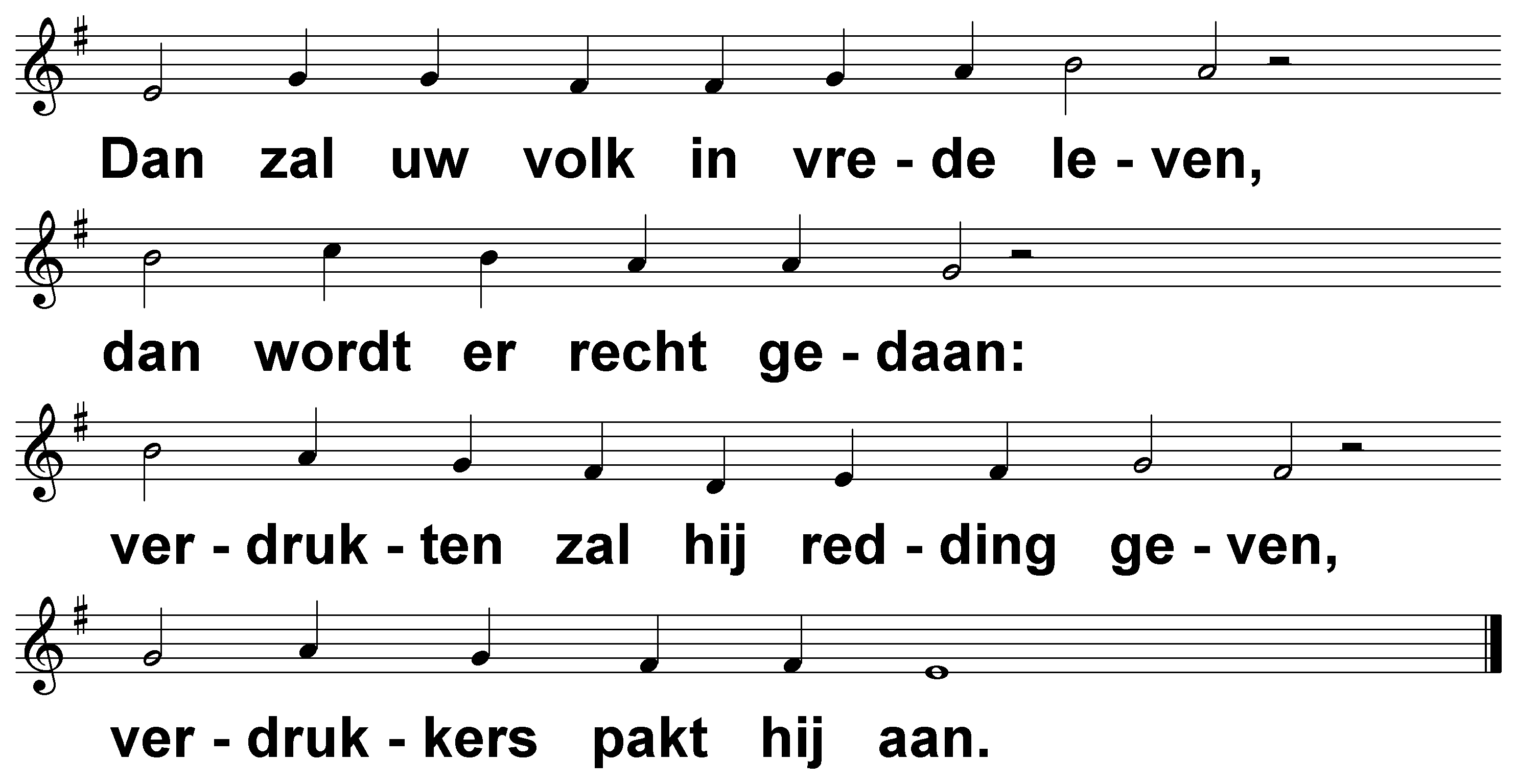 Psalm 72 (DNP)	t. A.J. Molenaar; m. Straatsburg 1545 / Genève 1551
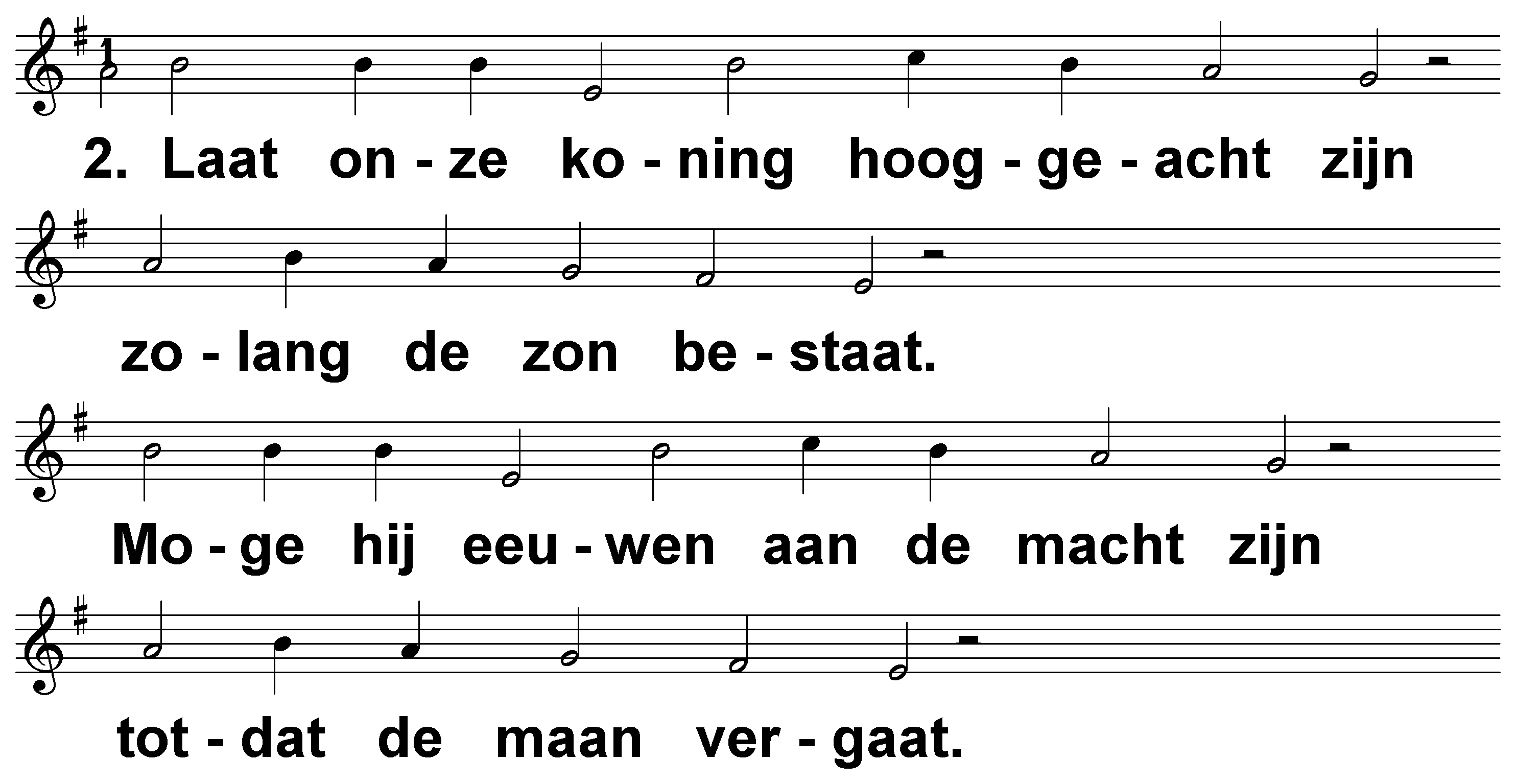 Psalm 72 (DNP)	t. A.J. Molenaar; m. Straatsburg 1545 / Genève 1551
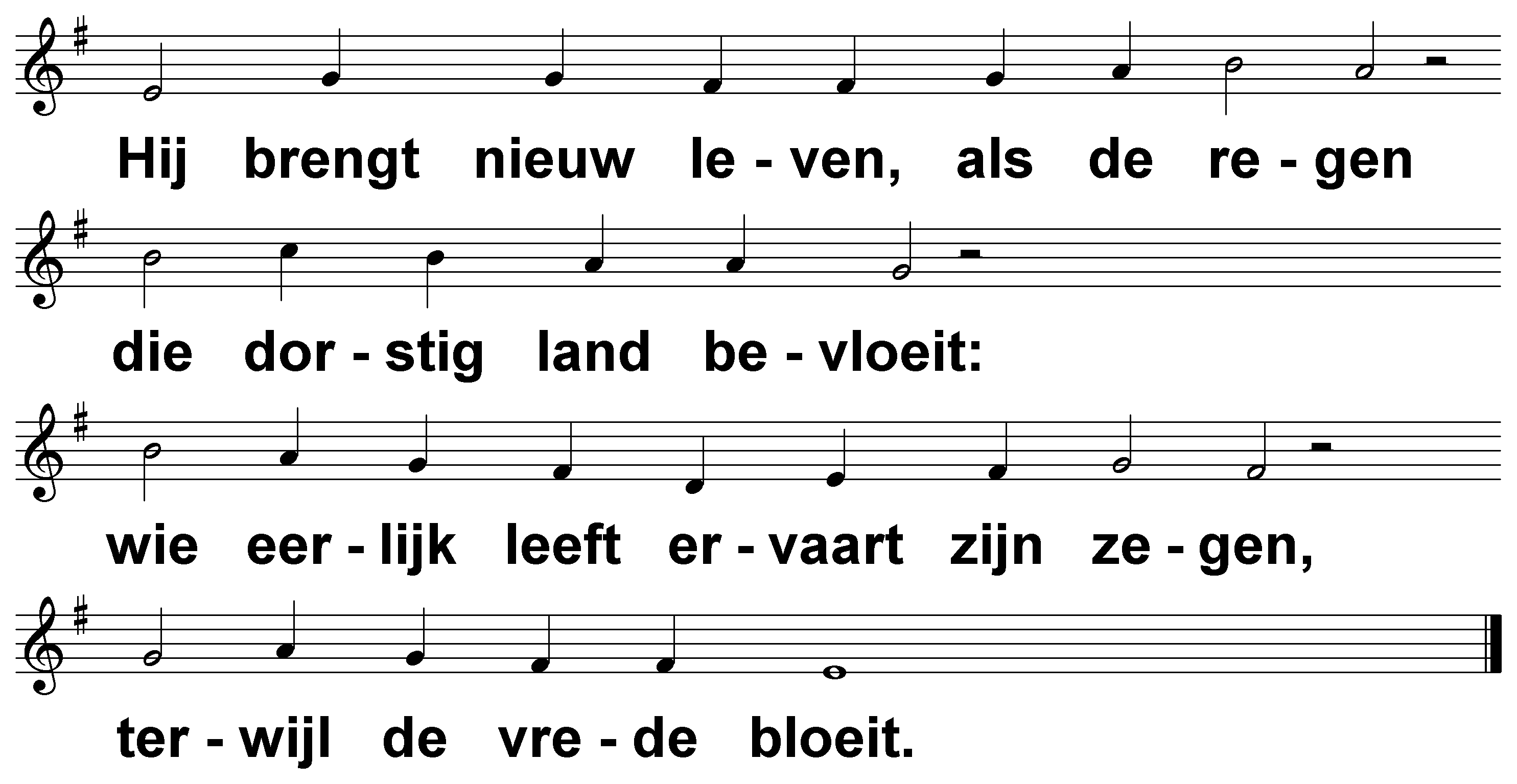 Psalm 72 (DNP)	t. A.J. Molenaar; m. Straatsburg 1545 / Genève 1551
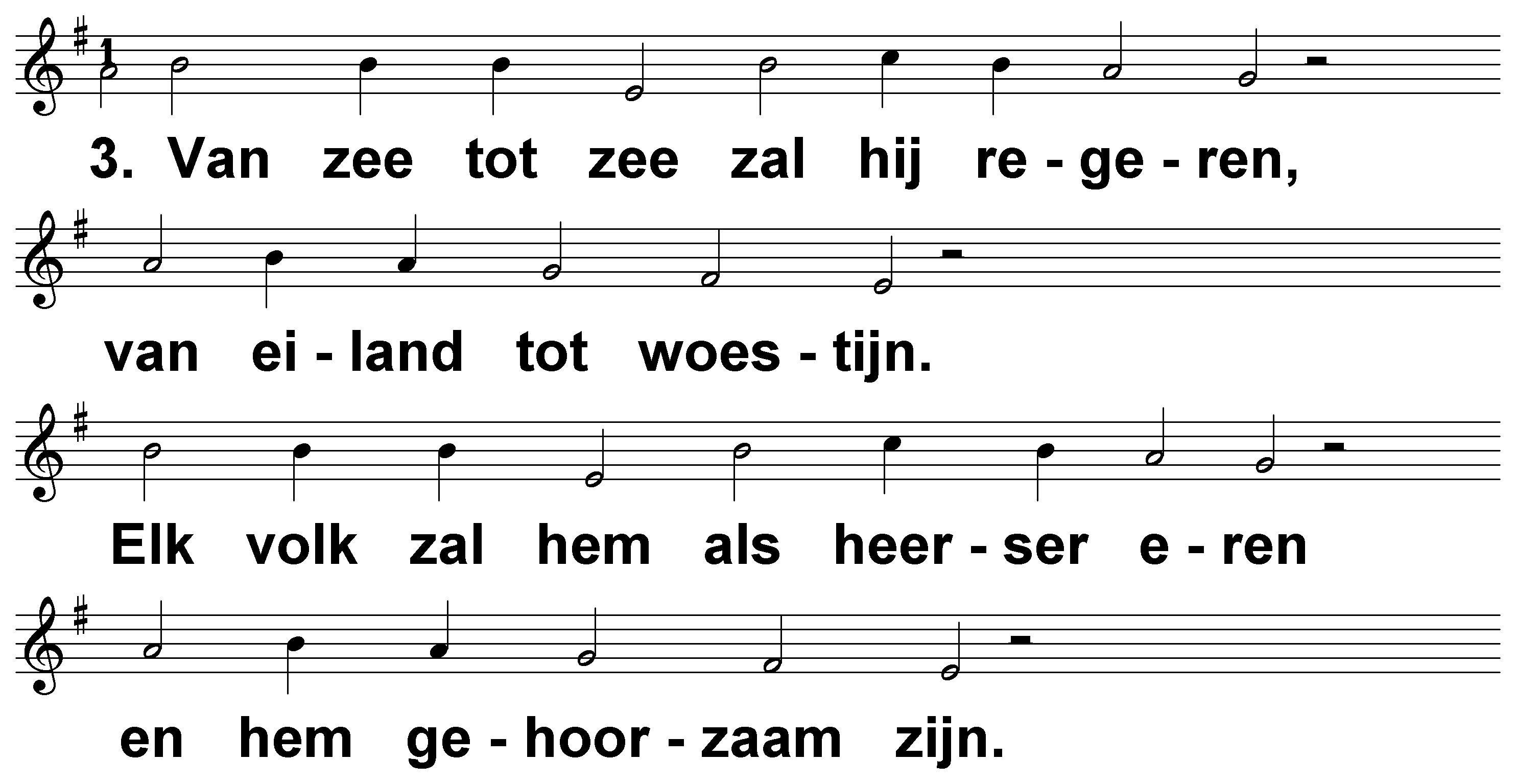 Psalm 72 (DNP)	t. A.J. Molenaar; m. Straatsburg 1545 / Genève 1551
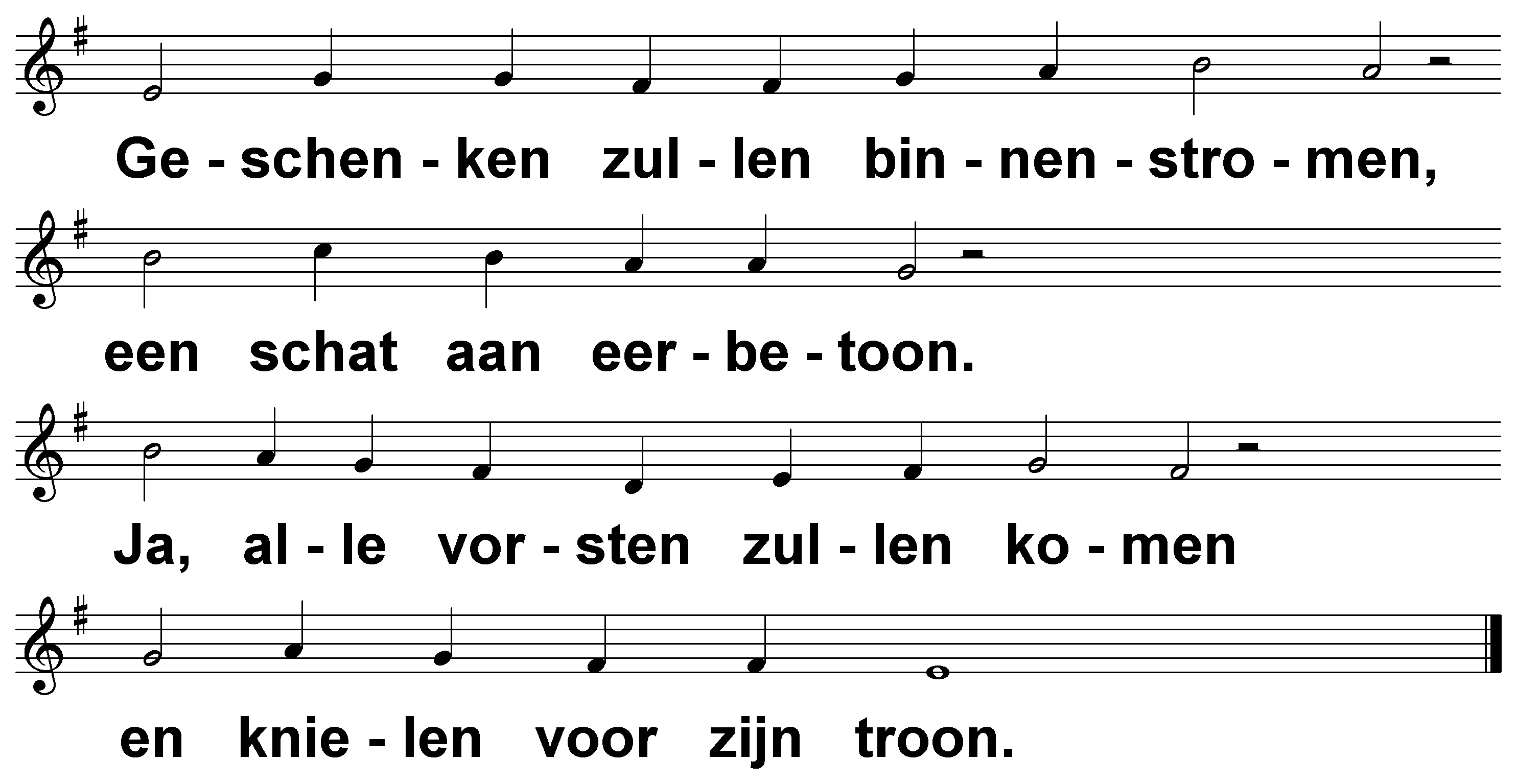 Psalm 72 (DNP)	t. A.J. Molenaar; m. Straatsburg 1545 / Genève 1551
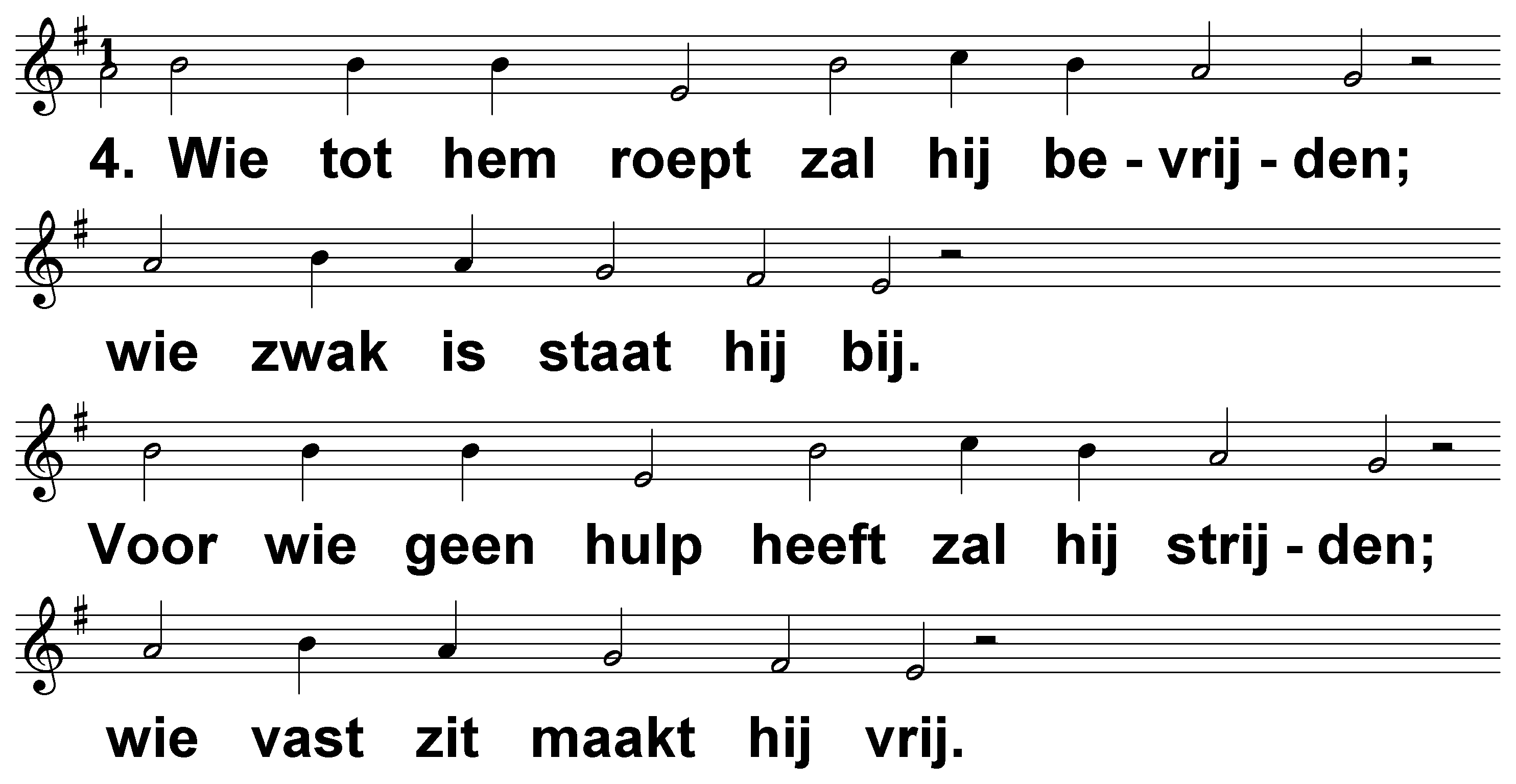 Psalm 72 (DNP)	t. A.J. Molenaar; m. Straatsburg 1545 / Genève 1551
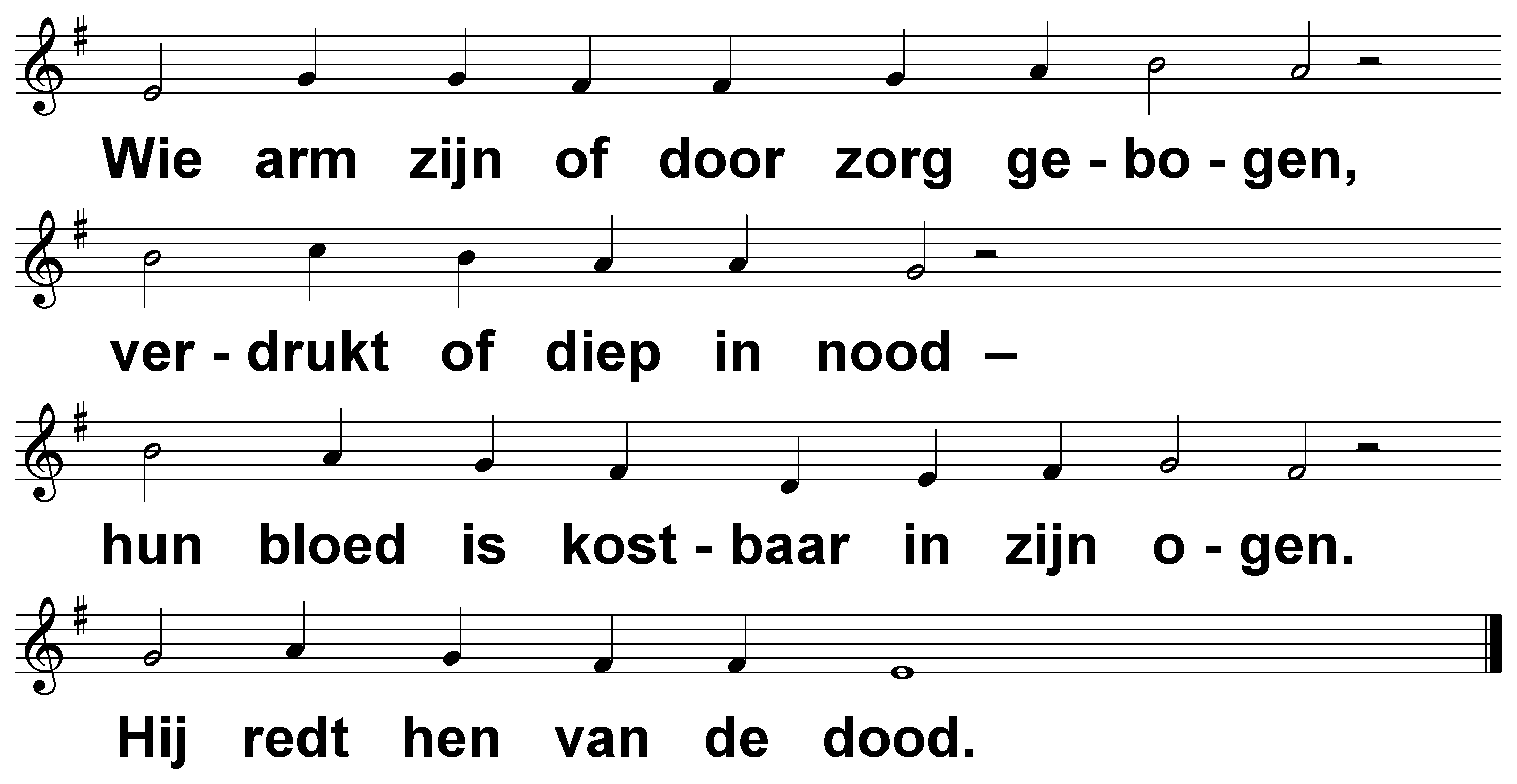 Psalm 72 (DNP)	t. A.J. Molenaar; m. Straatsburg 1545 / Genève 1551
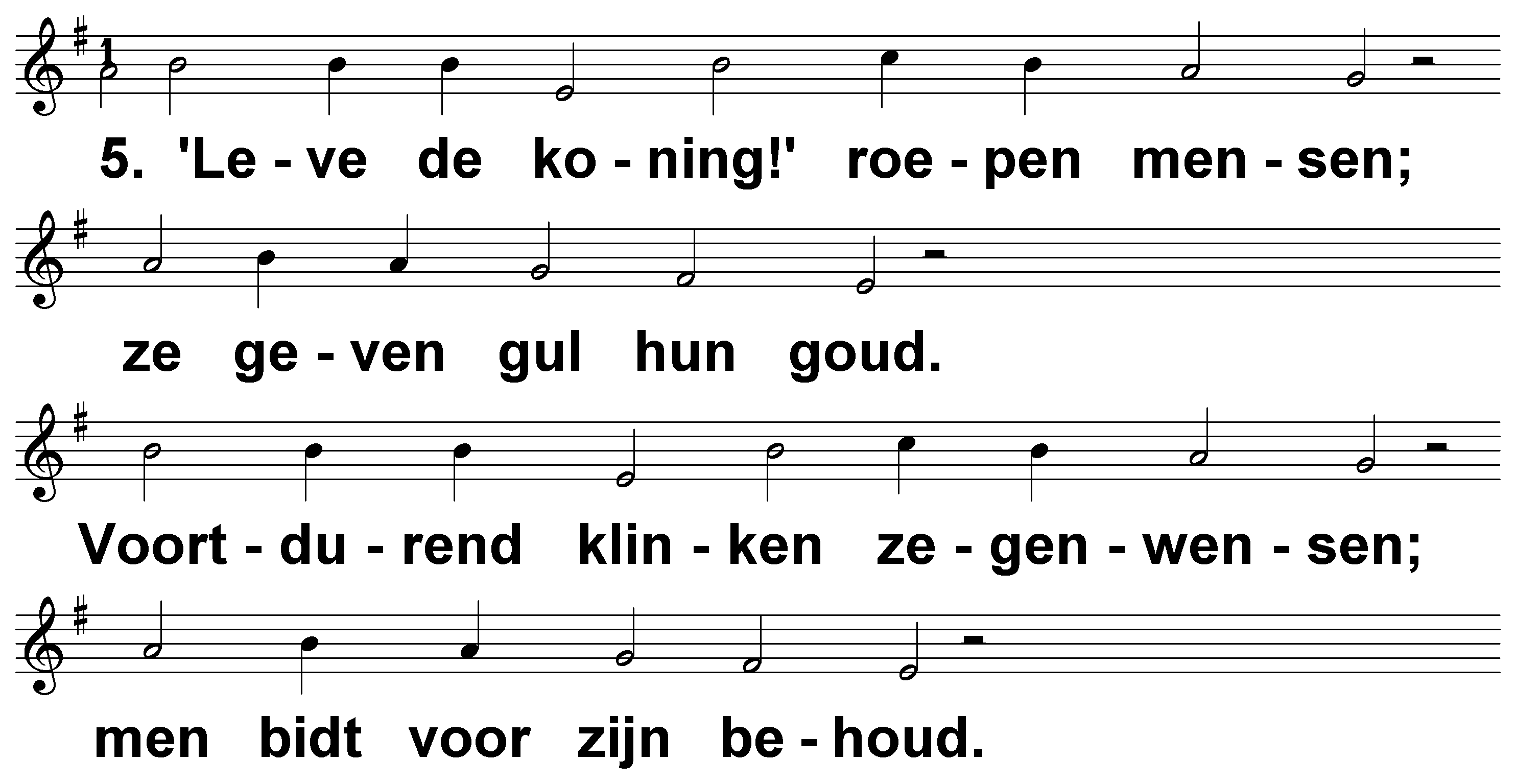 Psalm 72 (DNP)	t. A.J. Molenaar; m. Straatsburg 1545 / Genève 1551
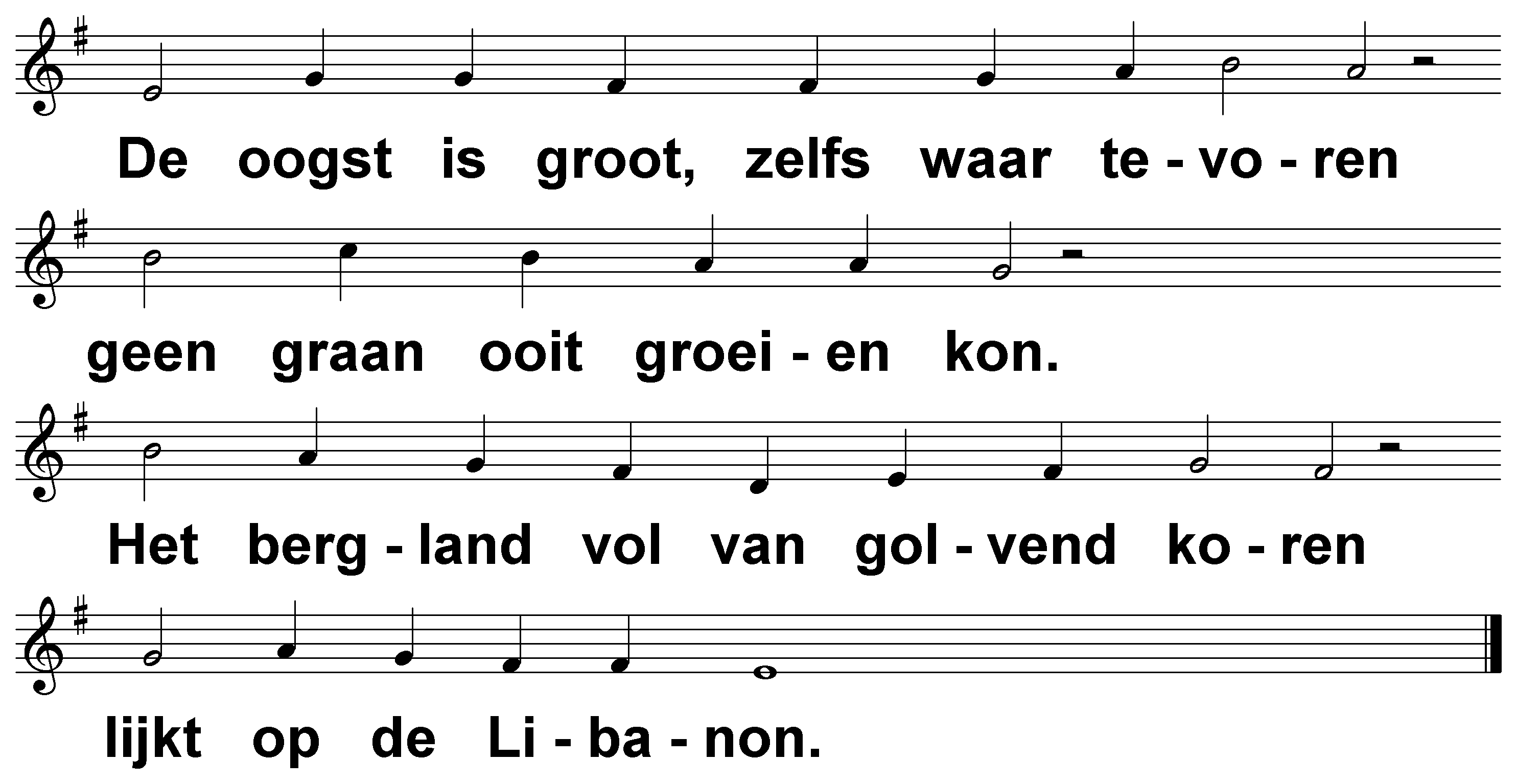 Psalm 72 (DNP)	t. A.J. Molenaar; m. Straatsburg 1545 / Genève 1551
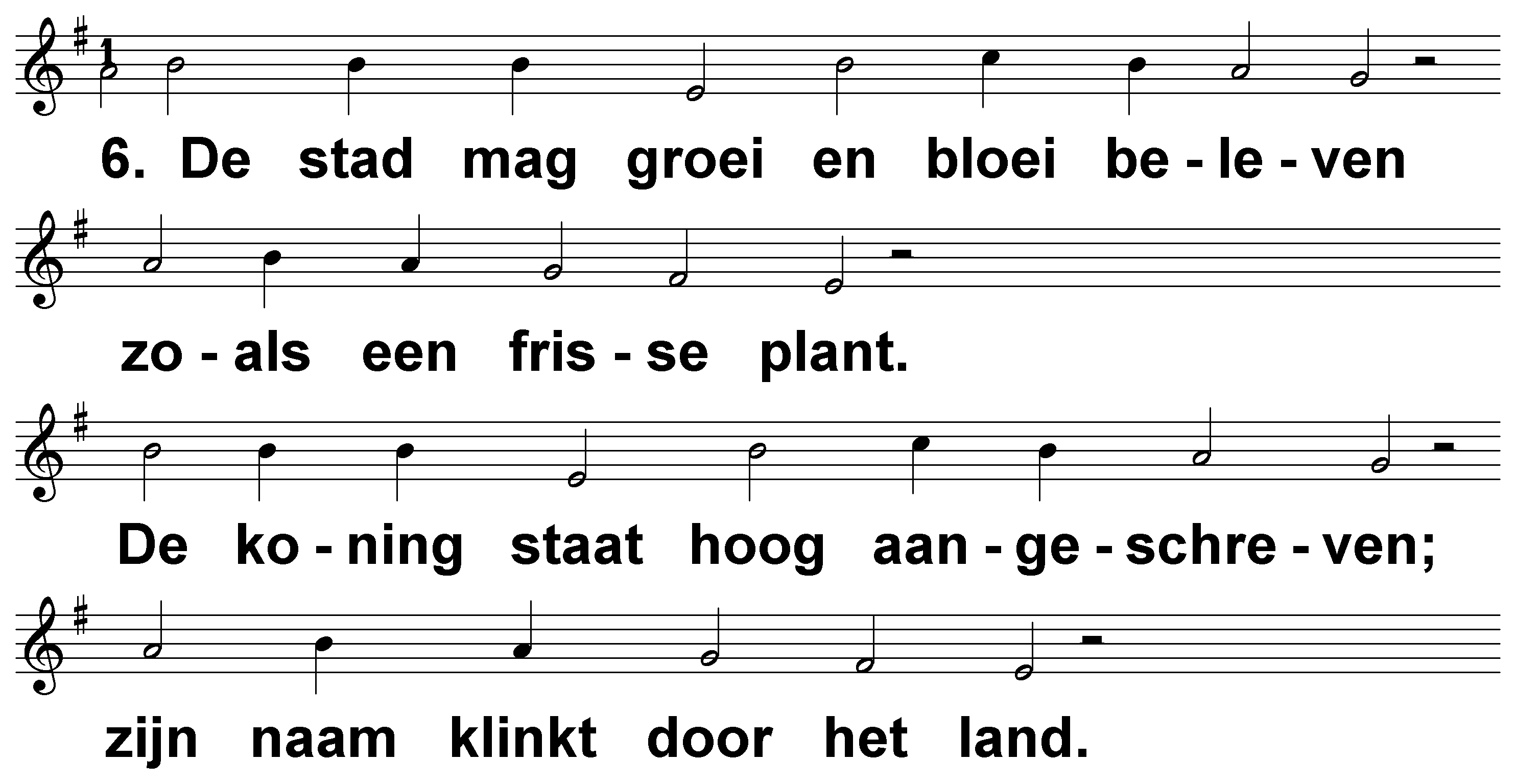 Psalm 72 (DNP)	t. A.J. Molenaar; m. Straatsburg 1545 / Genève 1551
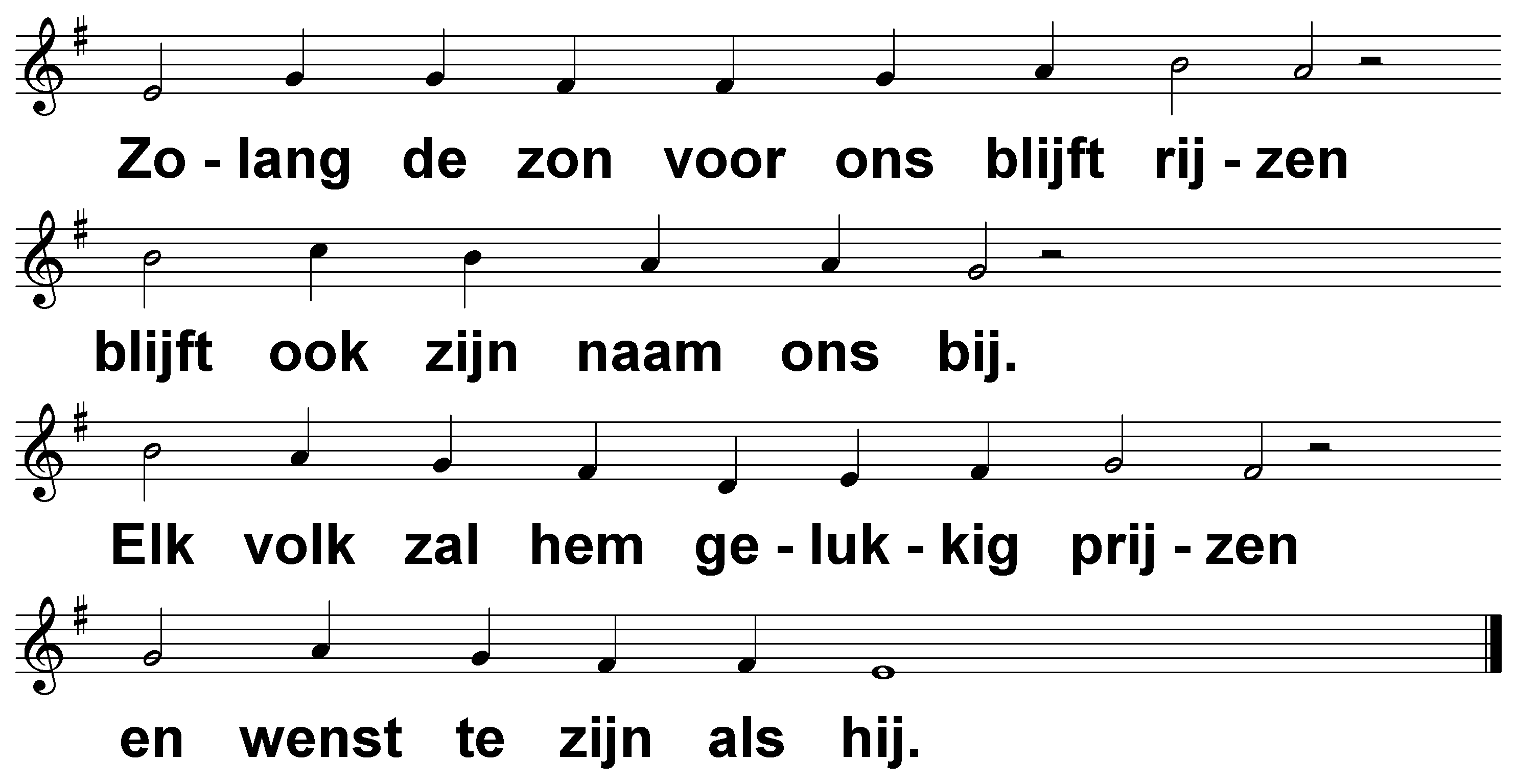 Psalm 72 (DNP)	t. A.J. Molenaar; m. Straatsburg 1545 / Genève 1551
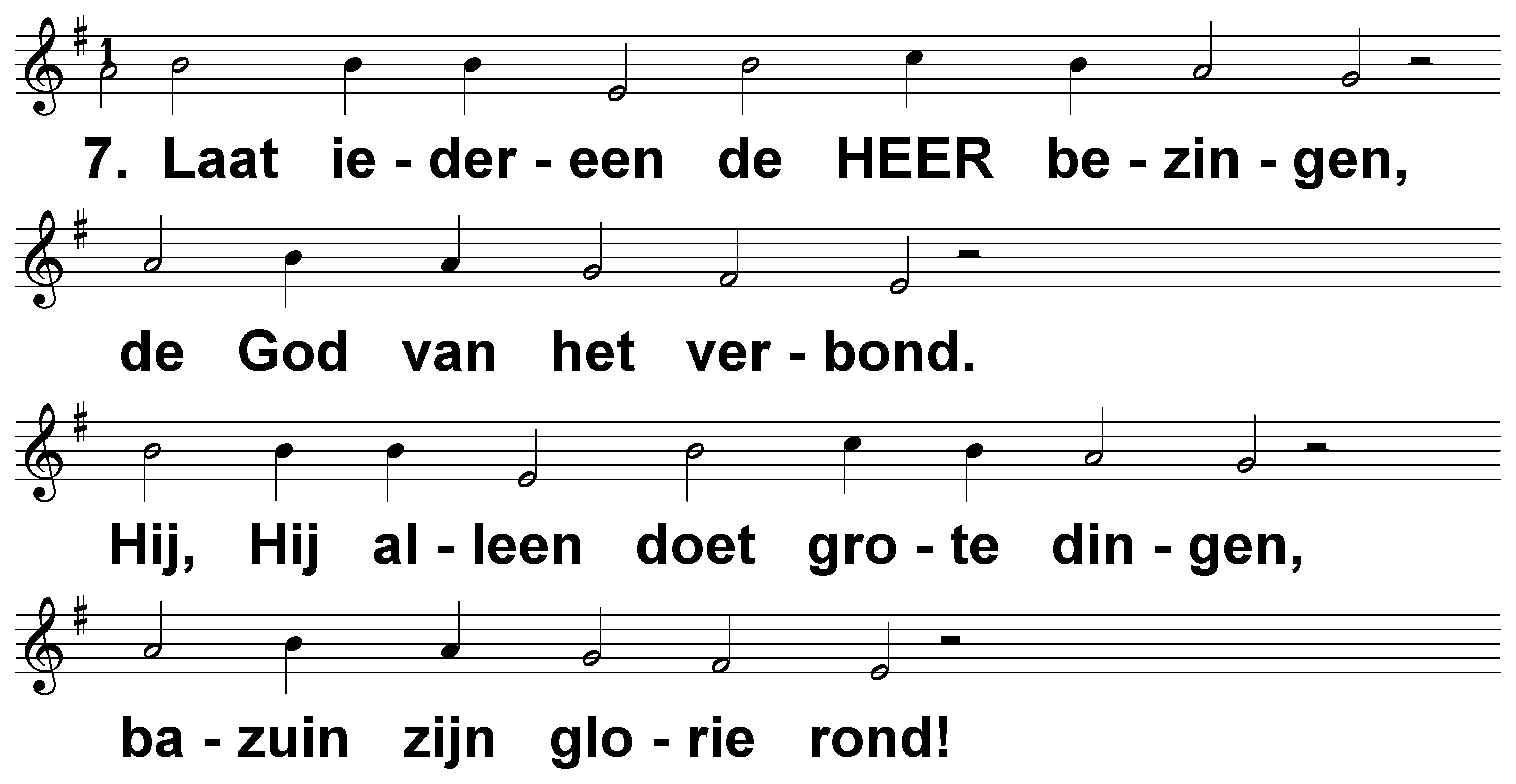 Psalm 72 (DNP)	t. A.J. Molenaar; m. Straatsburg 1545 / Genève 1551
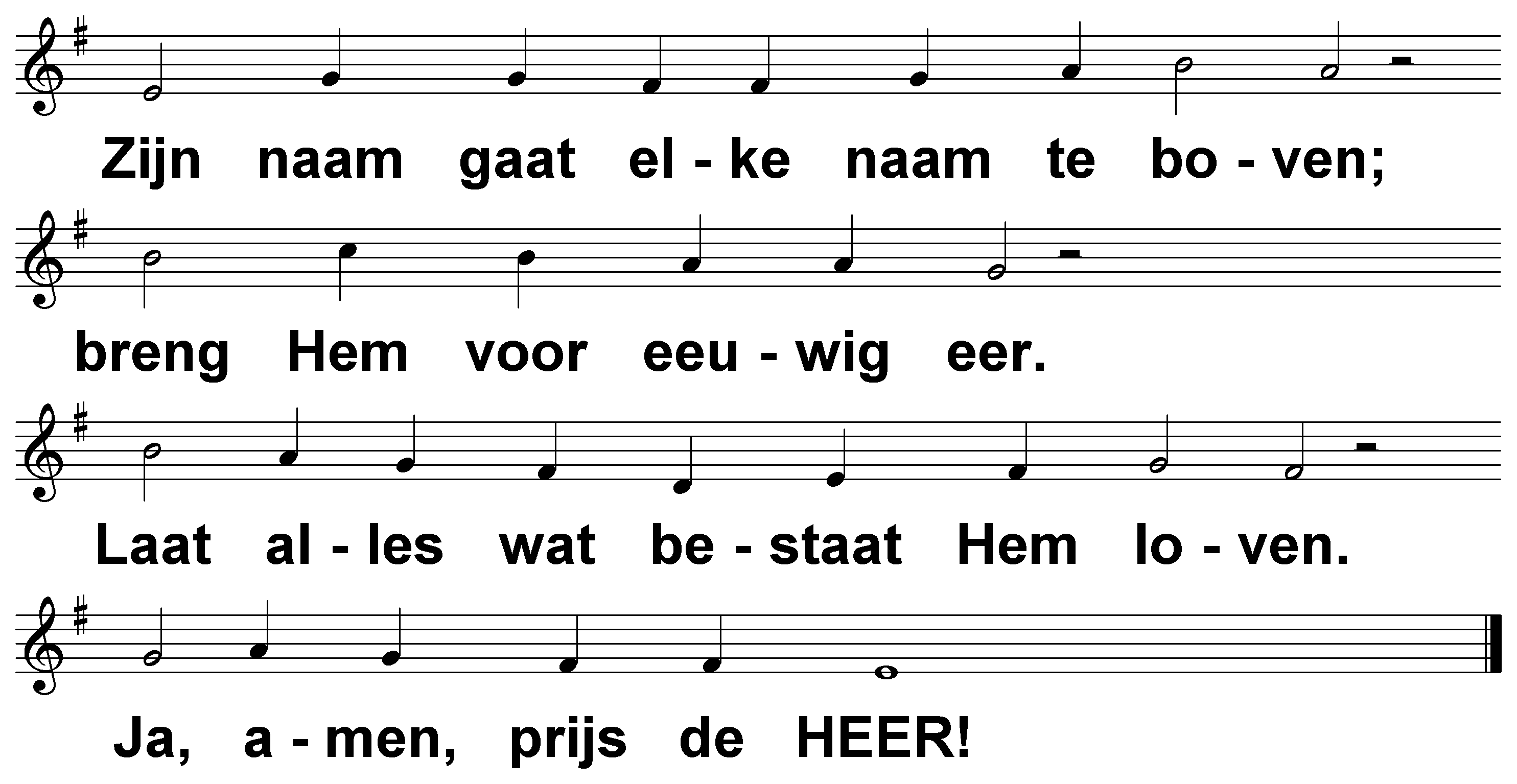 Psalm 72 (DNP)	t. A.J. Molenaar; m. Straatsburg 1545 / Genève 1551